Advanced Cybersecurity
Dr. X
(Derived from slides by Prof. William Enck, NCSU)
Logistics
Programming homework due Feb. 12
Project proposal feedback on Oaks. Can you see the feedback on Oaks?
Outline
Firewalls
“A quantitative study of firewall configuration errors”, Presentation: Rich Nelson
Scanning lab
Filtering: Firewalls
Filtering traffic based on policy
Policy determines what is acceptable traffic 
Access control over traffic
Accept or deny 
May perform other duties
Logging (forensics, SLA)
Flagging (intrusion detection) 
QoS (differentiated services) 2
IP Firewall Policy
Specifies what traffic is (not) allowed 
Maps attributes to address and ports 
Example: HTTP should be allowed to any external host, but inbound only to web-server 
Rules typically refer to IP addresses, not hostnames -- WHY?
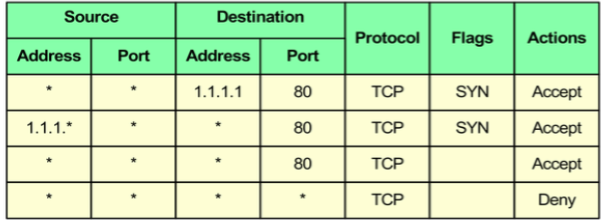 Default Accept vs Default Deny
Default policy specifies what to do if no other policy applies 
Most OSes default to default accept
Most organizations default to default deny
NCSU: Default deny for incoming traffic, what about CofC??
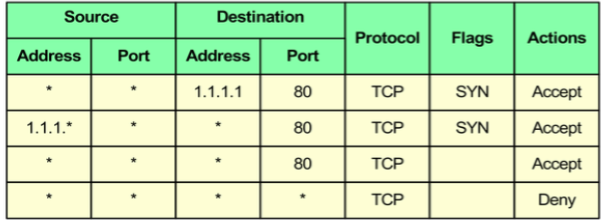 Blacklisting and Whitelisting
Blacklisting
Specifies connectivity that is explicitly disallowed
E.g., prevent connections from badguys.com 
Whitelisting
Specifies connectivity that is explicitly allowed 
E.g., allow connections from goodguys.com 
Greylisting
Temporarily reject something that is not recognized
How do we create these lists?
Stateless vs Stateful
Stateless: each packet considered in isolation 
Single packet contains insufficient data to make access control decision 
Stateful: allows historical context consideration 
Firewall collects data over time e.g., TCP packet is part of established session 
Q: What are the advantages/disadvantages of stateless and stateful?
DMZ (De-Militarized Zone)
Zone between LAN and Internet
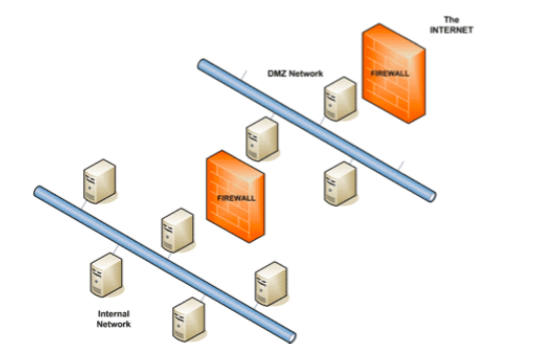 Practical Issues and Limitations
Network layer firewalls are dominant 
DMZs allow multi-tiered firewalling 
Tools are widely available and mature 
Personal firewalls gaining popularity 
Issues
Network perimeters not quite as clear as before: e.g., telecommuters, VPNs, wireless
Every access point must be protected
Hard to debug, maintain consistency and correctness 
Often seen by non-security personnel as impediment E.g., Just open port X so I can use my wonder widget
Linux Firewall Implementations
Linux iptables (http://www.netfilter.org/documentation/HOWTO/packet- filtering-HOWTO.html) 
also referred to as Netfilter
lots of GUIs, higher-level apps, etc. 
e.g., ufw 
PF: OpenBSD Packet Filter
Mac OS X Application Firewall 
Windows firewall thingy
Netfilter
Chain: check list of firewall rules 
Firewall chains: 
INPUT: if packet is destined for this host
FORWARD: if packet is destined for another network interface
OUTPUT: outgoing packets 
Packets either get dropped or advance towards next chain
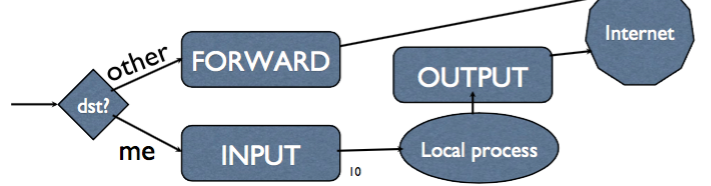 iptables concepts
The iptables firewall looks in the firewall table to see if the chain associated with the current hook matches a packet, and executes the target if it does. 
Table: all the firewall rules
Chain: list of rules associated with the chain identifier, e.g., hook name
Match: when all of a rule’s field match the packet
Target: operation to execute on a packet given a match
iptables commands
iptables [-t <table_name>] <cmd> <chain> <plist> 
Commands
Append rule to end or specific location in chain 
Delete a specific rule in a chain
Flush a chain
List a chain
Create a new user-specified chain
Replace a rule
iptables Rule parameters
Non-comprehensive list of things you can match on:
Destination/Source 
Specific IPs, or 
IP address range and netmask
Protocol of packet: ICMP, TCP, etc 
Fragmented only (WHY?)
Incoming/outgoing interface
Per Protocol Options
Specialized matching options for rules that are specific to a particular protocol 
E.g., for TCP:
Source/destination ports (also for UDP) 
SYN
TCP flags
Targets
Define what to do with the packet at this time 
ACCEPT/DROP
QUEUE for user-space application
LOG any packet that matches 
REJECT drops and returns error packet 
RETURN enables packet to return to previous chain
Examples
iptables -A INPUT -s 200.200.200.2 -j ACCEPT 
iptables -A INPUT -s 200.200.200.1 -j DROP 
iptables -A INPUT -s 200.200.200.1 -p tcp -j DROP 
iptables -A INPUT -s 200.200.200.1 -p tcp --dport telnet -j DROP
iptables -A INPUT -p tcp --destination-port telnet -i eth0 -j DROP
Deep Packet Inspection (DPI)
Deep packet inspection looks into the internals of a pack to look for some application/content context 
e.g., inspect HTTP for URLs that point to malicious websites 
Can have serious privacy issues if done by, say, Comcast 
To specify a match in iptables 
iptables -A INPUT -p tcp -m string --algo bm --string 'exe' 
iptables -A INPUT -p tcp -m length --length 10:100
[Speaker Notes: matches packet with content containing ‘exe’
matches packet with length between 10 and 100 bytes]
Next Generation Firewalls
Application blocking instead of port/IP blocking
Behavioral analysis for unknown applications
Key safe enablement requirements:
Identify apps not ports – classify traffic, app ID
Prevents port hopping, sneaking across ports, using non standard ports, using ssl or SSH
Tie app usage to user – consistency across location
Protect from known/unknown threats
New malware – Wildefire updates signatures, monitors 100 abnormal behaviors
Simplify policy – reduce administrative efforts
Reduce Application Risk
Limit webmail
Allow streaming, abide to QoS
Control Facebook
Control web-surfing
Consistent security
Deny-all-else
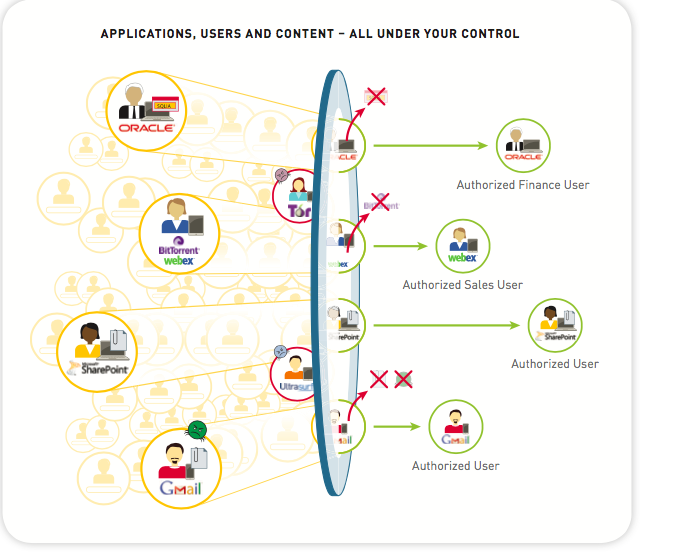 Palo Alto filtering
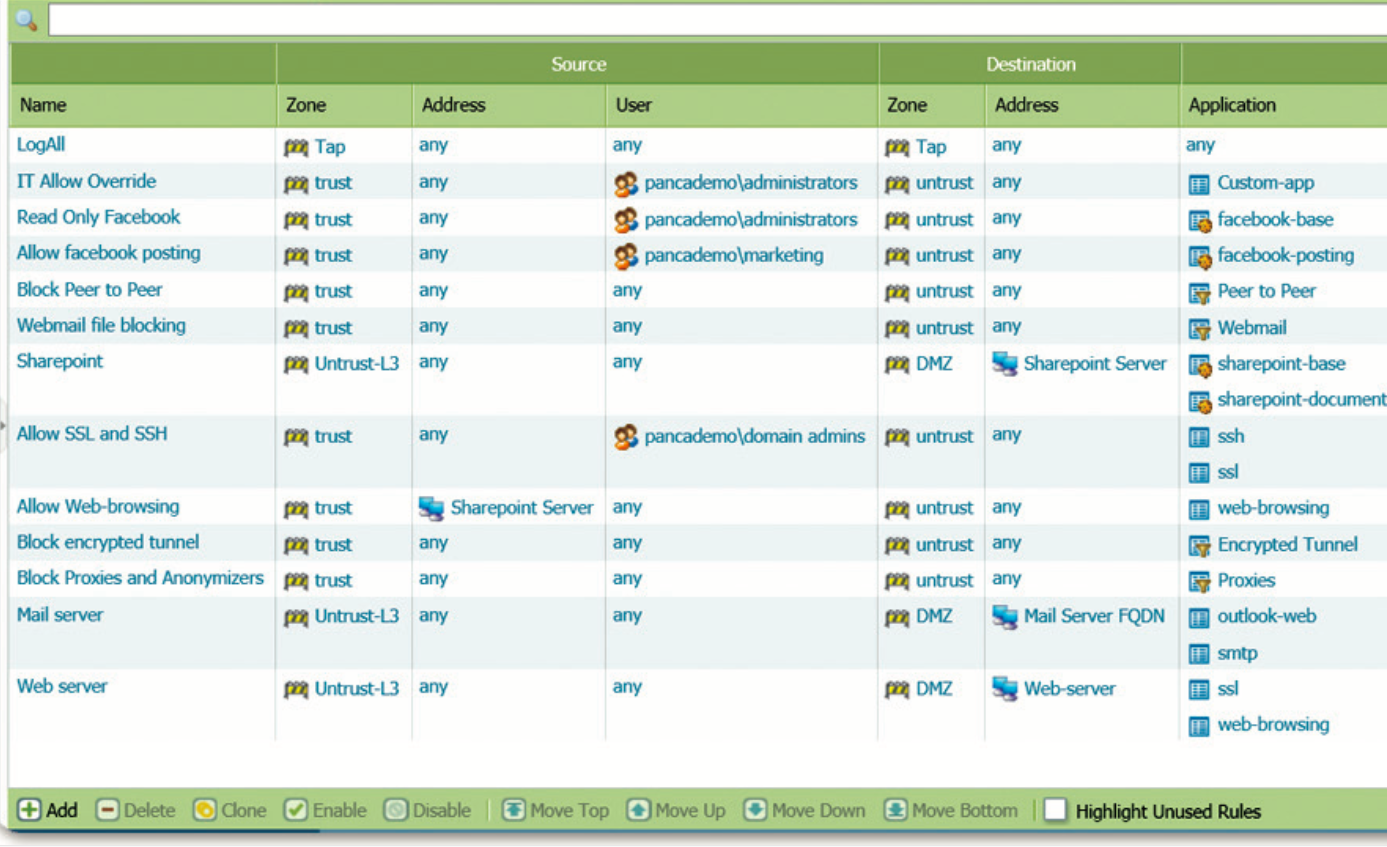 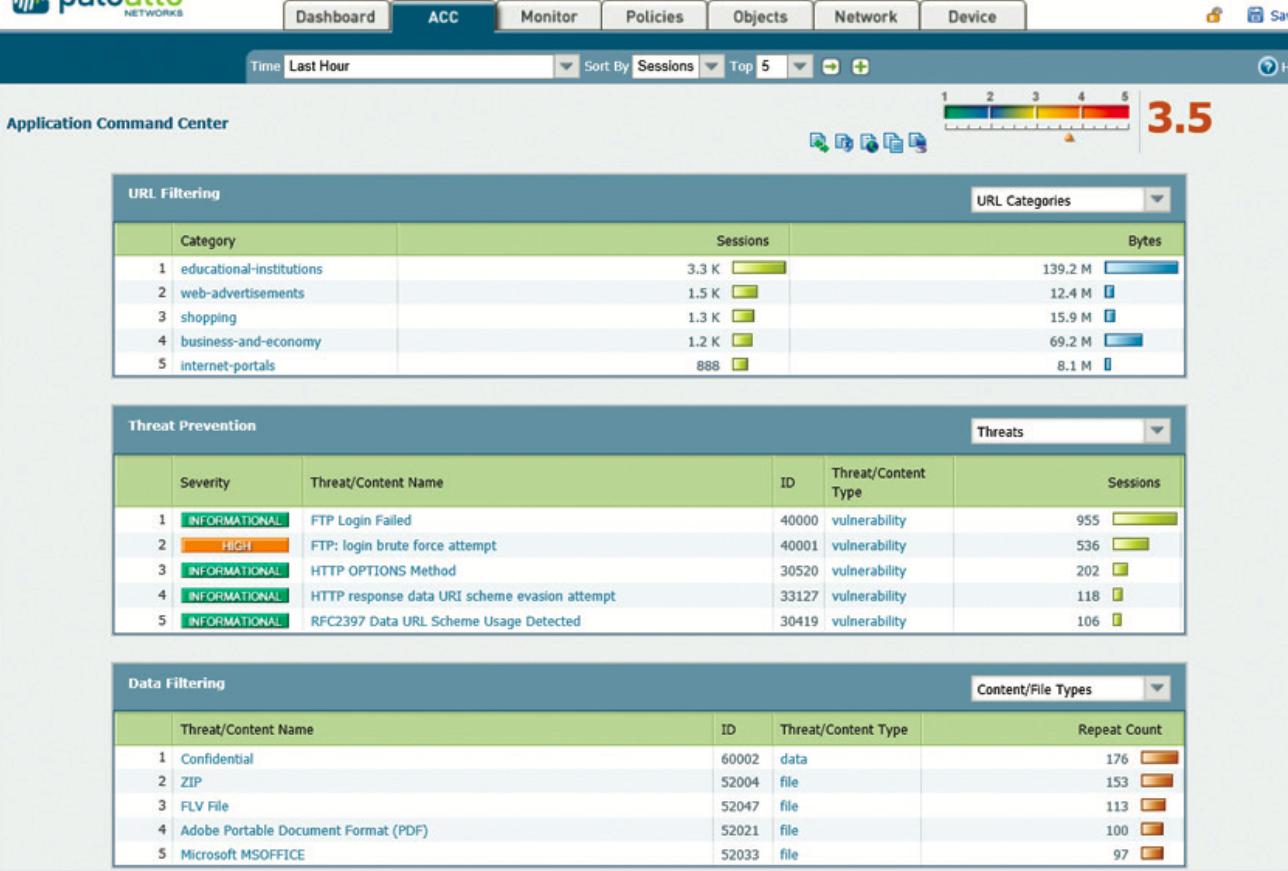 Summary
Firewalls used for filtering
Different firewalls and configurations
Imperfect, however better have than not
Firewall Exercise!!
Sources
“Next Generation Firewall Overview”, Palo Alto Networks White Paper
“Next Generation Firewalls for Dummies”, Lawrence C. Miller